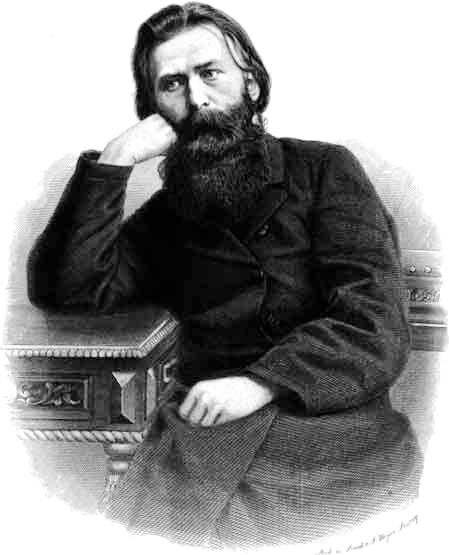 Иван Захарович Суриков «Зима»
Схема анализа чтения стихотворения:
1. Читал выразительно.
 2. Читал эмоционально. 
 3. Соблюдал нужную интонацию.
 4. Правильно выдерживал паузы.
 5. Правильно ставил логическое ударение.
 6. Выбрал нужный темп.
 7. Не допускал ошибок в словах.
Словарь настроений:
ГРУСТЬ;
СПОКОЙСТВИЕ;
РАДОСТЬ;
ГОРЕ;
ВОСХИЩЕНИЕ;
ТРЕВОГА.
Словарная работа:
пеленка, простыня.
Пелена-
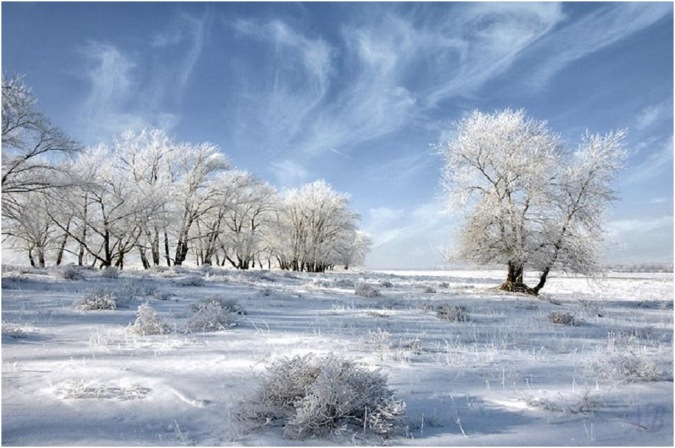 Авторское настроение:
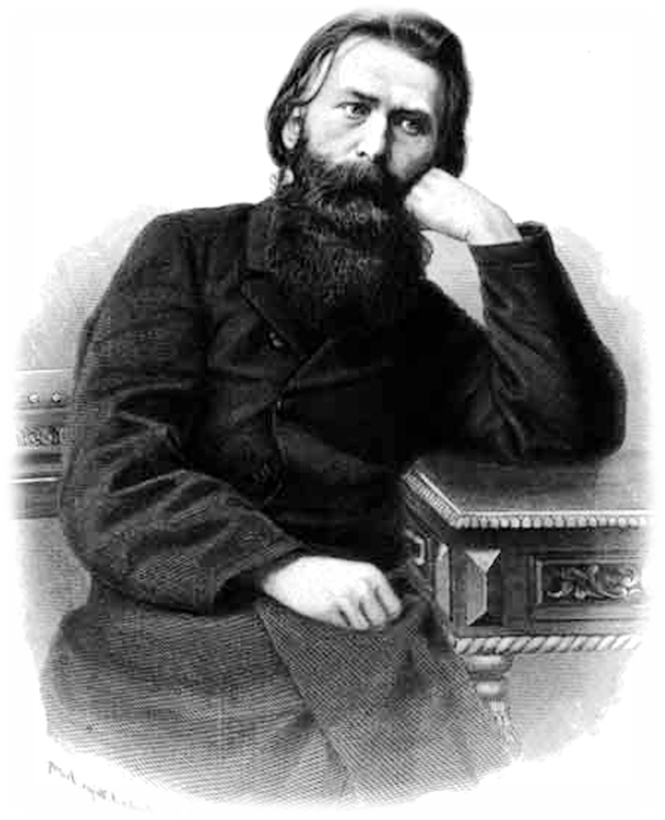 ШУТЛИВОЕ;
ПЕЧАЛЬНОЕ;
СПОКОЙНОЕ;
РАДОСТНОЕ.
Интонация при чтении:
бодрая и энергичная;
 спокойная, напевная;
 насмешливая, игривая.
правила выразительного чтения.
Читайте медленно. Помните: ни один  художник не  рисует  картину со скоростью машины.

 2. После каждой строчки делайте паузу. 

 3. Передайте при чтении настроение автора, выразите свои чувства.
Зима в творчестве художников.
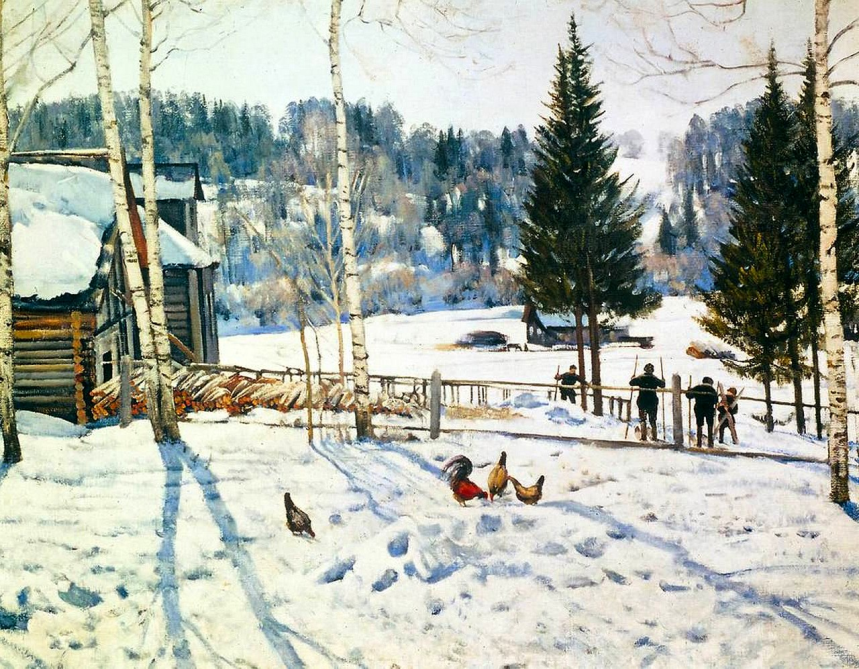 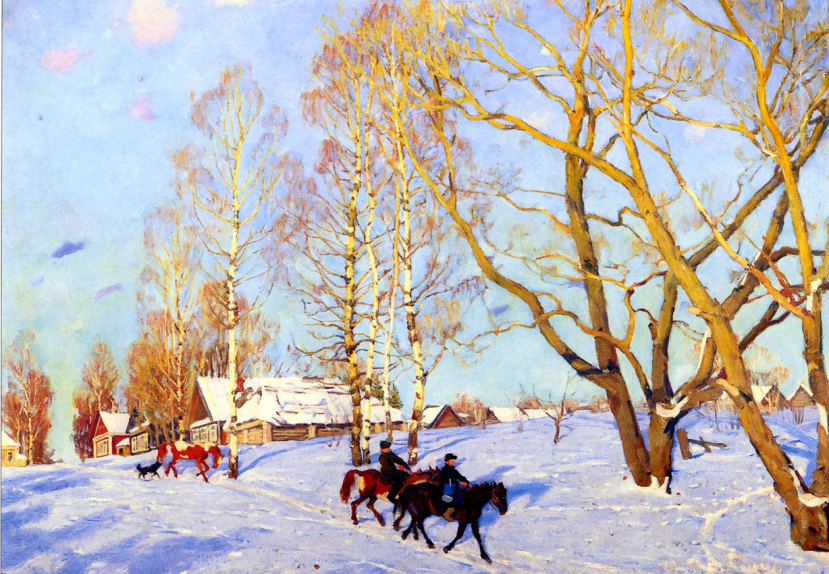 КК»»
К.Ф. ЮОН «МАРТОВСКОЕ СОЛНЦЕ»
К. Ф. ЮОН  «КОНЕЦ ЗИМЫ. ПОЛДЕНЬ»
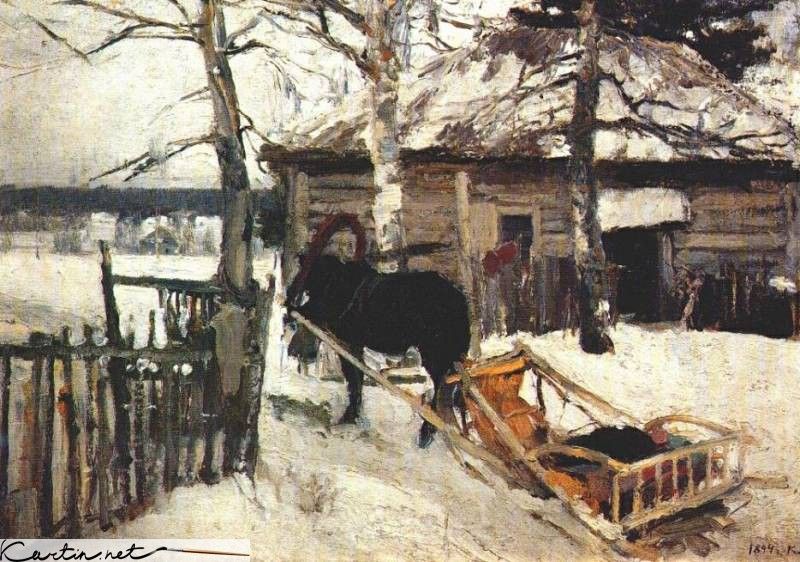 К.А.КОРОВИН «ЗИМОЙ»
Домашнее задание:
Подготовить выразительное чтение стихотворения